Developing strategies to facilitate difficult discussions about weight
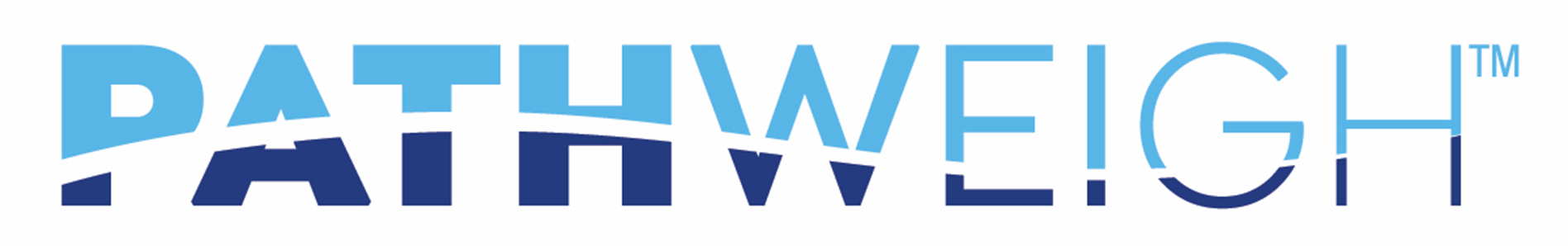 With special guests: 
Dr. Caroline Tietbohl, Ph.D. and
Dr. Chase Raymond, Ph.D., Ph.D.
Overview of topics
What is conversation analysis?
Preliminary findings
Next steps
Helpful strategies 
Q&A for general questions
Why are we recording visits?
To understand how PATHWEIGH is being used in practice
Impact on discussions about weight?
Impact on trajectory/outcome of discussions about weight?

To identify best practices for discussing weight
What can clinicians say to engage and encourage patients?
How do different communication strategies affect patients’ responses to discussions about weight?
Conversation Analysis (CA)
CA is a method for studying naturally occurring communication by analyzing recurrent and systematic practices of verbal and nonverbal behavior
CA involves examining audio- or video-recorded conversations to identify practices that speakers use to communicate
These practices can then be further analyzed and linked to medical outcomes or professional/patient experiences to understand the meaning or impact of communication
What have we learned so far?
Clinicians convey that they have reviewed the patient questionnaire explicitly or implicitly. These approaches:
Successfully and quickly elicit expansion on information that patients reported in the questionnaire
Make it easier for patients to discuss ‘bad news’
May help build rapport between patient and clinician
Example: explicit reference
Doctor:	And then what did I see how well have you been able to adhere to your diet? You said fifty percent. What’s going on? 
Patient:	I’m starved all the time. 
Doctor:	Yeah. Okay.
Patient:	Still hungry. 
Doctor:	Okay. 
Patient:	And it was really bad the last couple of days are, sheesh. Ate a big lunch and then an hour or so later, I’m hungry again.
[Speaker Notes: Questions designed with explicit references elicit expansion and clarification of information that patients reported in the questionnaire.]
Example: implicit reference
Doctor:	So you're not able to work out because you're working too much. 
Patient:	I work. I get up, I start my day at six. I, I go to work at six o'clock in the morning. I'm on the clock at six.
Doctor:	That's early. 
Patient:	I get done at 2:30. Yeah
Doctor:	Okay. 
Patient:	So by the time I'm done doing that and I go home and do what I need to do. I'm just dead tired but I'm hoping this will increase energy and stuff and I'll okay.
[Speaker Notes: Importantly, this is the FIRST question about exercise, so this knowledge is coming from the questionnaire. But you can hear how it kind of sounds like a follow-up question. So it sort of blurs the lines in terms of who brought up this ‘bad news’ thing. 

Compare this to: ”Are you exercising?” “Are you working out?”  Awkward silence! 

Questions designed with implicit references invited confirmation and expansion of ‘bad news’ that patients reported]
Limitations to pre-visit questionnaire
If patients have completed the patient questionnaire and the clinician has NOT reviewed it in advance, this can be problematic
While we only have one recorded case of this sort so far, and so we’ll need to look at some more data, in that case, there is a some recurring interactional ‘awkwardness’ throughout the consultation, as well as consequences of that awkwardness (e.g., resistance, defensiveness).
[Speaker Notes: This situation derives from the fact that, from the patient’s POV, she’s already told the clinician X, Y, Z (via the questionnaire), – and yet the clinician is asking questions as if she hasn’t been told anything at all, and as if it’s the first time the patient is being asked this question.]
Next steps:
Continue video data collection
Continued analysis across videos:
How PATHWEIGH affects the interaction
Identification of helpful communication practices:
E.g. How do clinicians provide encouragement regarding self-management of weight, and how do patients respond?
Helpful Strategies to promote easier conversations around weight
Make weight-prioritized visits an option
This context overcomes barriers associated with raising the topic
Review the pre-visit questionnaire and convey that you have done so
From other literature on this topic:
Avoid threats of long-term consequences from obesity
Focus on personally meaningful goals (e.g. playing football with children)
Avoid blame, but without generalizing (e.g. “some people” vs. “people like you”)

Albury C, Strain WD, Brocq SL, et al. The importance of language in engagement between health-care professionals and people living with obesity: a joint consensus statement. Lancet Diabetes Endocrinol. 2020;8(5):447-455. doi:10.1016/S2213-8587(20)30102-9
[Speaker Notes: Note that this article gives an example of the kinds of insights we will expand on with our video recordings, more specific to a US audience since most of the CA research about weight has been done in the UK]
Questions?
Thank you!
Thank you for your time today
If you have any questions please feel free to email us at PATHWEIGH@Cuanschutz.edu or our study manager Johnny Williams, MPH at Johnny.Williams@Cuanschutz.edu